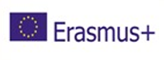 Inteligjenca emocionale
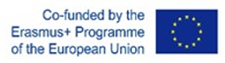 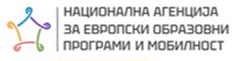 Ерасмус+ К101
 „Справување со меѓуврсничко насилство и конфликти“
OOУ „Толи Зордумис“, Куманово

октомври, 2021-септември, 2022
Меѓуврсничко насилство-Bullying
Bullying е агресивно однесување меѓу деца на училишна возраст  кое се појавува поради реални или замислени разлики во моќ. Ваквото однесување се повторува или има потенцијал да се повторува во подолг период.

Bullying  опфаќа различни активности како што се претење, ширење невистини (оговарање), физичко или вербално напаѓање или намерно исклучување на некого од групата.
Деца кои предизвикуваат bullying
 Деца кои се жртви на bullying
 Деца кои го помагаат/потикнуваат bullying
  Деца -пасивни гледачи - outsiders
  Деца кои ја бранат жртвата - upstanders

Веб страна: www.stopbullying.gov
Меѓуврсничко насилство- 
Деца кои предизвикуваат bullying
одгледувани во нефункционални семејства;
воспитувани во лабилни и толерантни семејства, кои на децата им допуштаат се, немаат јасно дефинирани правила што е добро, што е лошо;
имаат потешкотии да ги идентификуваат емоциите кај другите луѓе;

Индикатори за можен bullying
Приоѓа и заплашува;
Има огромен порив  и потреба да доминира;
Удира, вика (се дере);
Уништува работи кои им припаѓаат на другите;
Многу лесно се вознемирува, воопшто не е толерантен;
Меѓуврсничко насилство- 
Деца жртви на bullying
Последици:
намалување на самопочит;
 зголемување на негативни чувства (страв, лутина, беспомошност, срам, чувство на вина);
Уништување на социјална интеракција, изолација
Намалување на успех во училиште, не сака да учествува во училишни активности, не сака да оди на училиште;
Психосоматски симптоми (проблеми со спиење и апетит за јадње, главоболки, стомачни проблеми);
Стануваат многу чувствителни и одбегнуваат разговор за училиште;
Бараат промена на училиште;
Долготрајни последици:
Анксиозност, пост-трауматски стрес, депресија, самоубиство.
Меѓуврсничко насилство-
Деца кои го помагаат/потикнуваат bullying
 Тие го охрабруваат меѓуврсничкото насилство;
                                         	
Деца –пасивни гледачи - outsiders
 пасивни набљудувачи, гледаат но, не реагираат;
најлоши;
Ништо не преземаат, не се вклучуваат, не го подржуваат, не го осудуваат;
Деца ја бранат жртвата - upstanders
 храбри, праведни, со способност да истапат во одбрана на жртвата;

Bullying трае се додека има публика!!! 
Престанува кога ќе се појави наставникот.
Меѓуврсничко насилство
МОЕТО УЧИЛИШТЕ Е
 МОЈОТ ПРВ ДОМ, 
НО МОЈОТ ДОМ Е 
МОЕТО ПРВО УЧИЛИШТЕ!
Cyberbullying
„Намерна и повторувачка повреда поттикната преку  употреба на компјутери, телефони и други електронски уреди“

Видео 1:
https://www.youtube.com/watch?v=ivdyx7Kdu3g&list=PLVZD6mJzX4gPGfI_rwPjL2SHQTxmG-TNd&index=26

Видео 2:
https://www.youtube.com/watch?v=7oKjW1OIjuw&list=PLVZD6mJzX4gPGfI_rwPjL2SHQTxmG-TNd&index=8

Активност – Вежба:
Напиши навреда на некого на стикер;
Размени ги стикерите;
Напиши одговор со кој ќе го прекинеш bullying (без емоции)

Пример: 
Навреда -Ти си чудак!
Одговор – Да, и ми се допаѓа да бидам таков!!!